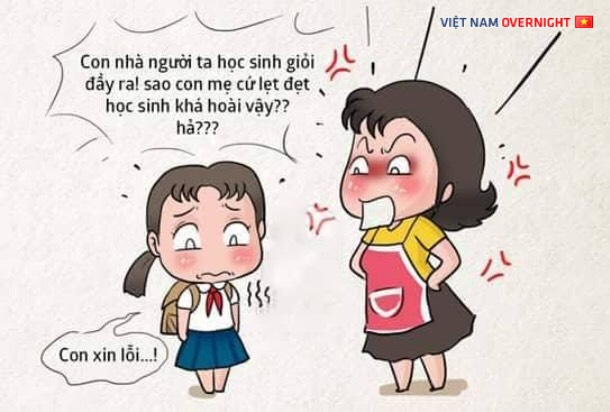 [Speaker Notes: Giáo án của Thảo Nguyên (0979818956)]
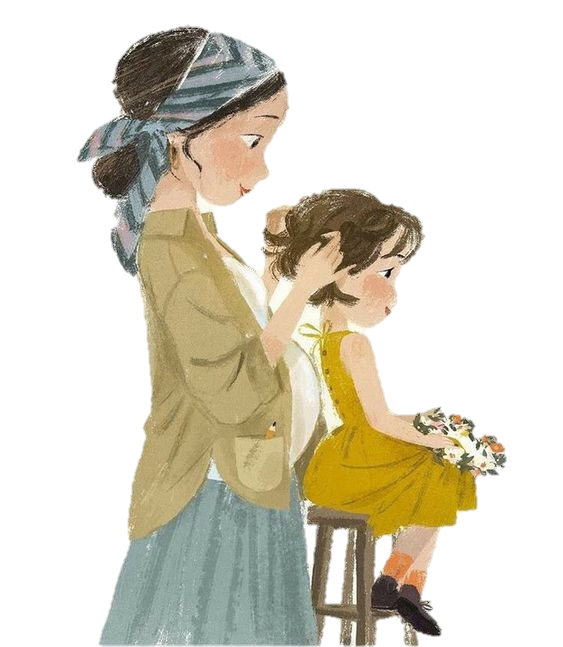 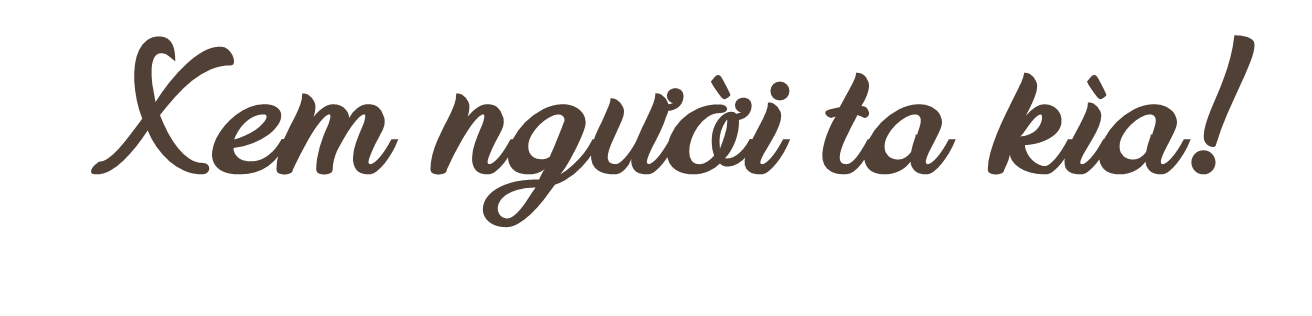 - Lạc Thanh -
[Speaker Notes: Giáo án của Thảo Nguyên (0979818956)]
I
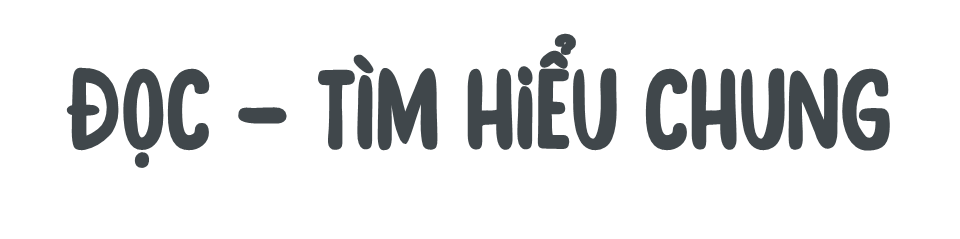 [Speaker Notes: Giáo án của Thảo Nguyên (0979818956)]
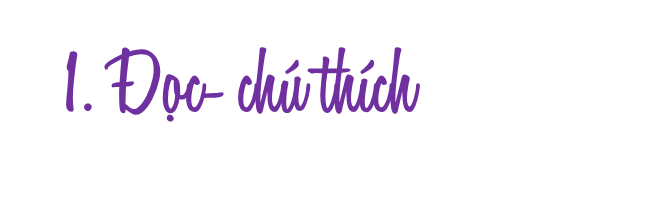 a. Đọc
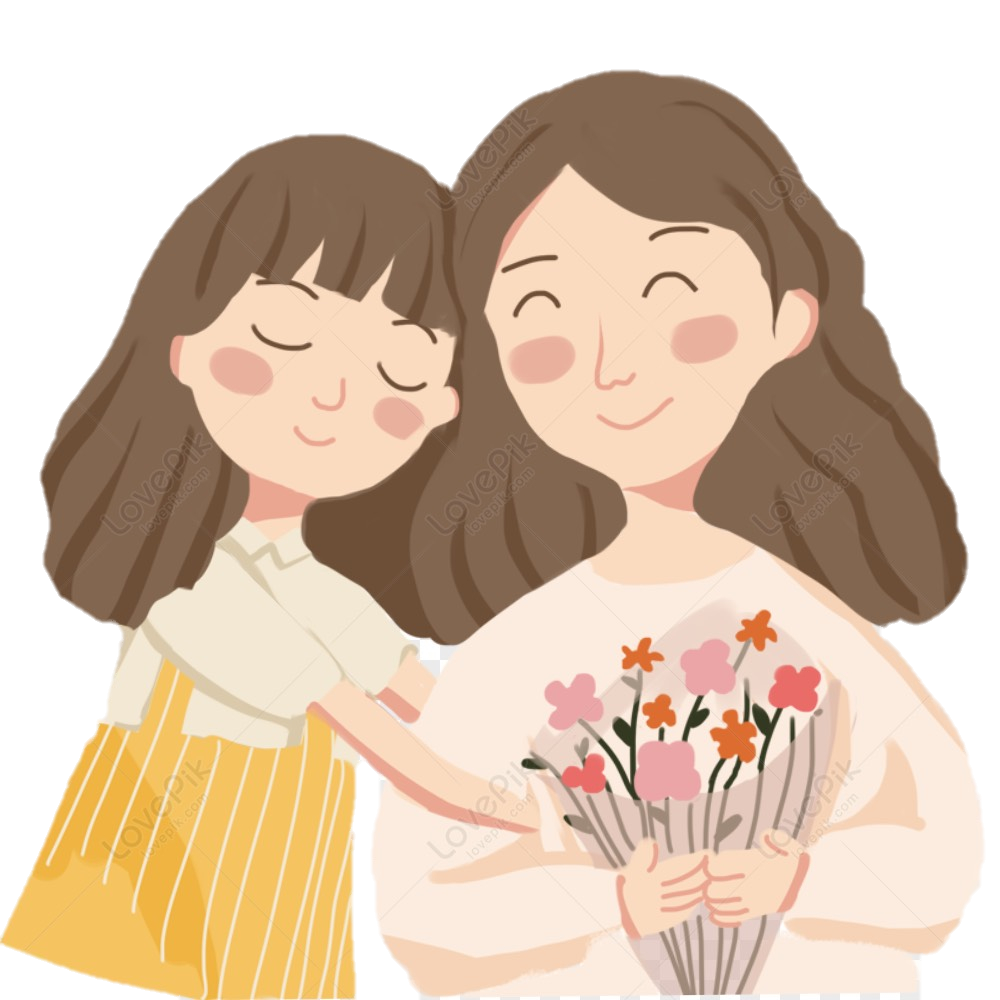 - GV gọi học sinh đọc trước lớp
- Đọc  diễn cảm, lưu loát, ngắt nghỉ đúng,…..
[Speaker Notes: Giáo án của Thảo Nguyên (0979818956)]
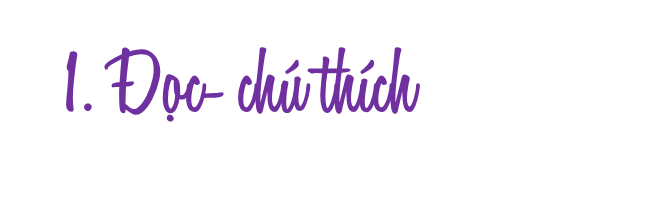 b. Chú thích
Khuất: chết
Khôn nguôi: không thể quên
Chuẩn mực: cái được chọn làm căn cứ để theo đó mà làm cho đúng
Xuất chúng: nổi bật, hơn hẳn mọi người về tài năng, trí tuệ
Hoàn hảo: tốt đẹp về mọi mặt
Thâm tâm: nơi sâu kín trong lòng
Hồi ức: nhớ lại điều bản thân đã trải qua
[Speaker Notes: Giáo án của Thảo Nguyên (0979818956)]
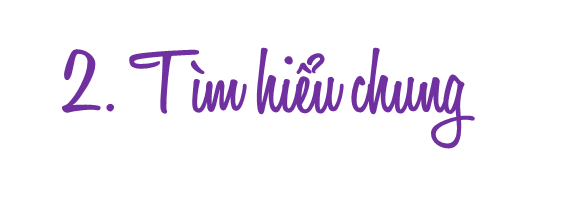 - Tác giả:       Lạc Thanh
- Thể loại:   văn bản nghị luận
- Xuất xứ:   Theo Lạc Thanh, Tạp chí Sông Lam, số 8/2020
- PTBĐ:       nghị luận
[Speaker Notes: Giáo án của Thảo Nguyên (0979818956)]
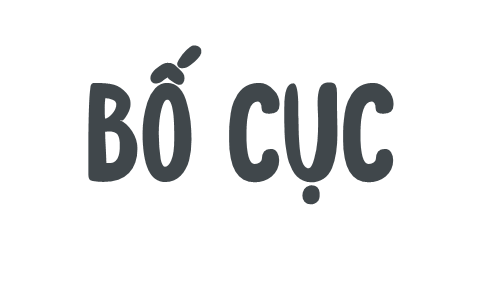 Phần 1: (Từ đầu … đến "Có người mẹ nào không ước mong điều đó?")
Phần 2:  (Tiếp … đến “riêng của từng người”)
Phần 3: Phần còn lại
 Kết thúc vấn đề
 Bàn luận vấn đề
 Nêu vấn đề nghị luận
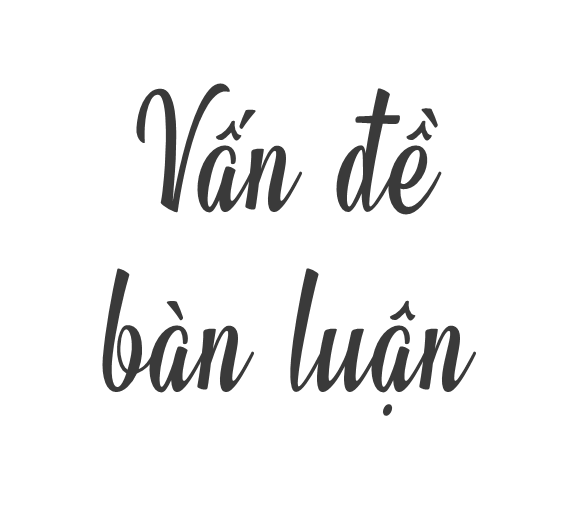 - Ý  nghĩa của những cái chung giữa mọi người và cái riêng biệt của mỗi người.
- VB nêu 2 khía cạnh: sự giống nhau và khác nhau giữa mọi người. Trong đó nhấn mạnh tầm quan trọng của giá trị riêng biệt, độc đáo của mỗi người.
II
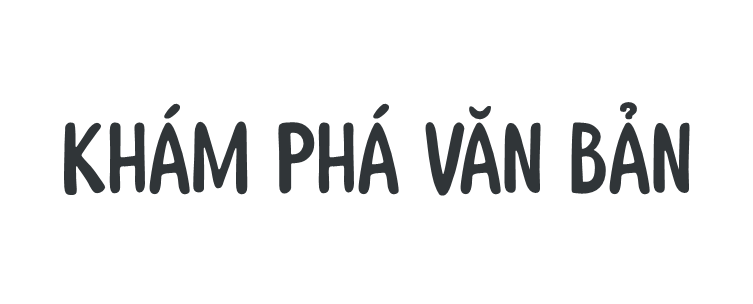 [Speaker Notes: Giáo án của Thảo Nguyên (0979818956)]
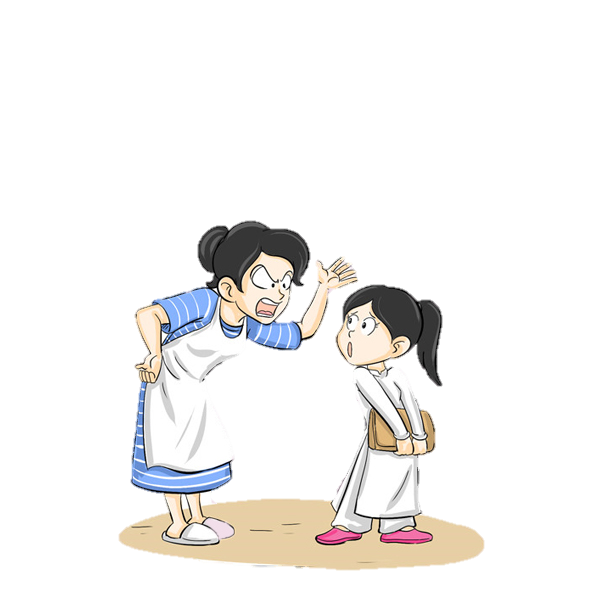 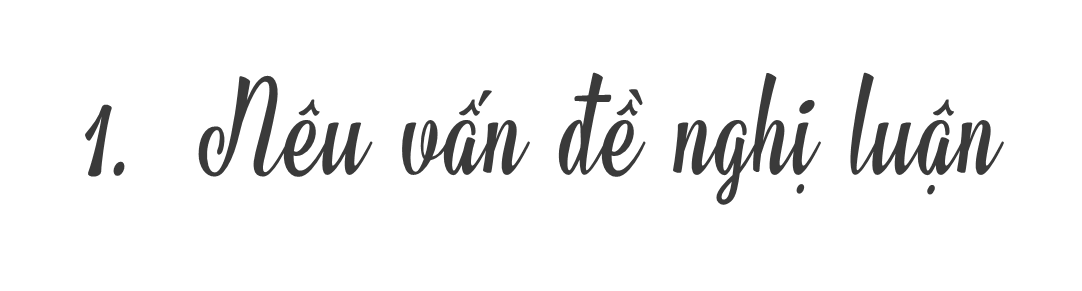 Câu nói của mẹ
“Xem người ta kìa, ... có ai như thế không”
 Mong muốn giản dị của người mẹ, muốn con hoàn hảo như mọi người   VĐ nghị luận
Tâm trạng của con
“Nhưng mỗi lần như vật, thú thật, tôi không thoải mái chút nào”  Không thoải mái
[Speaker Notes: Giáo án của Thảo Nguyên (0979818956)]
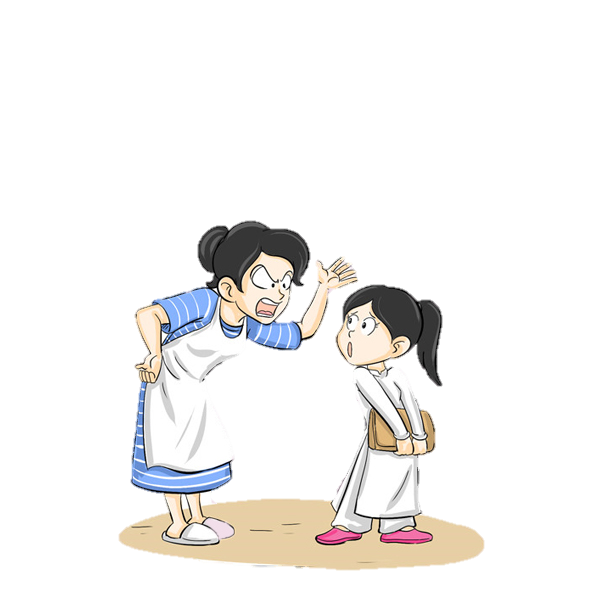 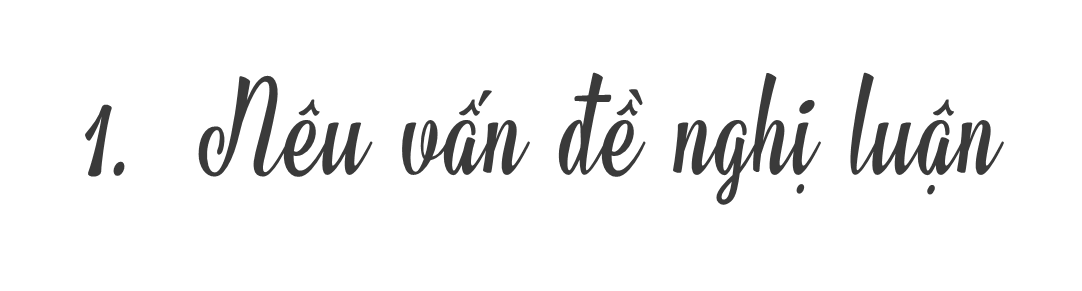 Nghệ thuật: tác giả dùng lời kể để giới  thiệu vấn đề nghị luận  Cách vào bài ấn tượng, thuyết phục
[Speaker Notes: Giáo án của Thảo Nguyên (0979818956)]
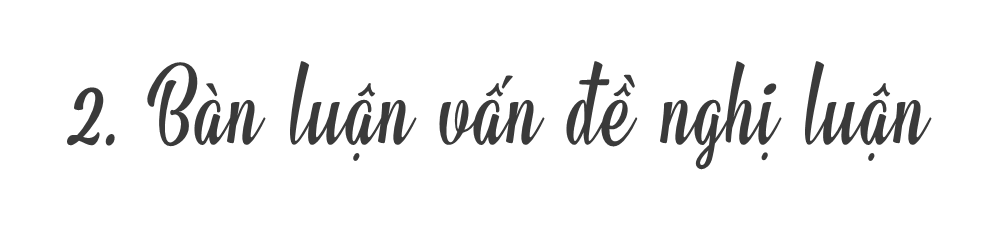 Nhóm:..........Lớp:............
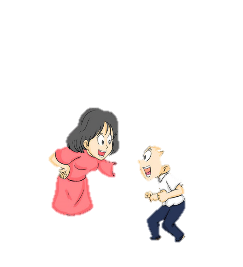 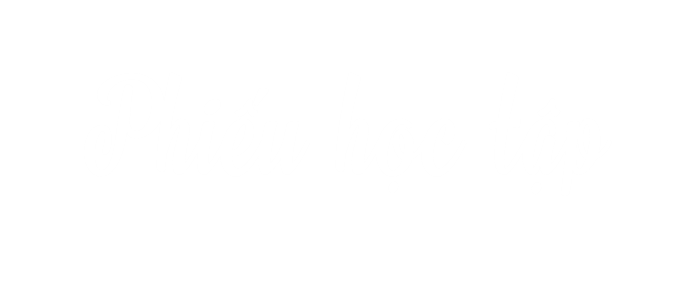 Hình thức: hoạt động nhóm theo bàn và hoàn thiện Phiếu học tập
Thời gian: 10 phút
1. Lí do nào khiến mẹ muốn con giống người khác?..................................................
.....................................................................
2.  Liệt kê các câu hỏi được sử dụng trong đoạn văn “Mẹ tôi không phải…vẹn mười” và cho biết hiệu quả của chúng?...................
...........................................................................................................................................
3. Qua đó, tác giả muốn nhấn mạnh điều gì?.................................................................
......................................................................
[Speaker Notes: Giáo án của Thảo Nguyên (0979818956)]
a, Những lí lẽ để bàn luận vấn đề
* Cái lí của người mẹ khi muốn con nhìn vào người khác để làm chuẩn mực mà noi theo vì:
Trên đời, mọi người đều giống nhau nhiều điều.
Việc noi theo những điểm tốt, những ưu điểm, những mặt mạnh của một ai đó để tiến bộ là một điều cần thiết.
Người mẹ mong muốn con sẽ trở thành một người hoàn hảo, mười phân vẹn mười
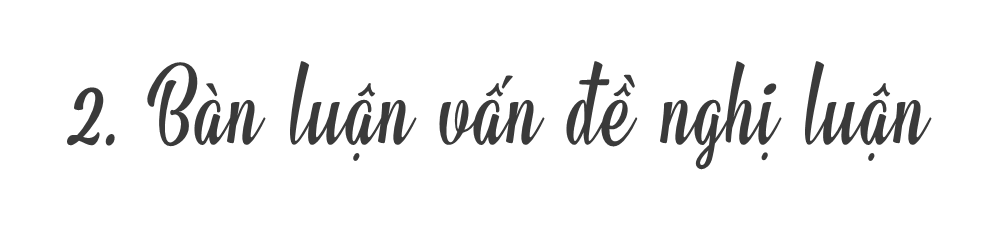 a, Những lí lẽ để bàn luận vấn đề
* Nghệ thuật:
- 3 câu hỏi liên tiếp
“Ai chẳng muốn thông minh, giỏi giang?”
“Ai chẳng muốn được tin yêu, tôn trọng?”
“Ai chẳng muốn thành đạt?”
- Điệp cấu trúc câu  “Ai chẳng muốn...?”
 Tạo nhịp điệu dồn dập cho đoạn văn. Đồng thời nhấn mạnh chân lí: “Không ai là không muốn những điều tốt đẹp trong cuộc đời mình”
[Speaker Notes: Giáo án của Thảo Nguyên (0979818956)]
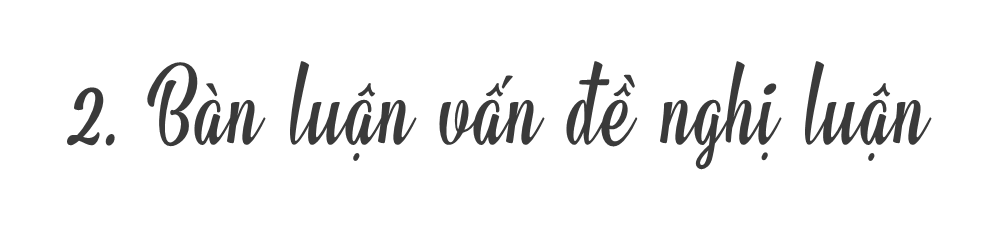 b. Những dẫn chứng để chứng minh vấn đề
- Thế giới là muôn màu, muôn vẻ. Vạn vật trên rừng đều thế và xã hội con người cũng vậy.
- Lấy ví dụ: trong 1 lớp học mọi người đều khác nhau ở nhiều khía cạnh.
- Đưa ra một câu nói hay: “Chỗ giống nhau nhất của mọi người trên thế gian này…không ai giống ai cả”
 Phẩm chất “không giống ai” lại là một phần đáng quý trong mỗi con người
Sự khác biệt tạo nên một xã hội đa dạng, sinh động
[Speaker Notes: Giáo án của Thảo Nguyên (0979818956)]
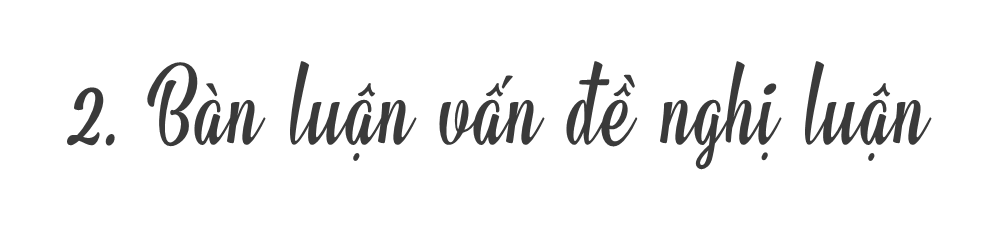 b. Những dẫn chứng để chứng minh vấn đề
- Trở lại vấn đề ở mở bài, khẳng định thêm ý kiến bản thân:
+ Người thân không hẳn đúng khi ngăn cản, không để ta được sống với con người thực của chính mình.
+ Hòa nhập là tốt nhưng hòa nhập là để cho tập thể trở nên phong phú.
+ Hòa nhập không có nghĩa là gạt bỏ cái riêng của từng người.
 Những dẫn chứng, bằng chứng cụ thể, xác thực, tiêu biểu, phù hợp.
Sự khác biệt tạo nên một xã hội đa dạng, sinh động
[Speaker Notes: Giáo án của Thảo Nguyên (0979818956)]
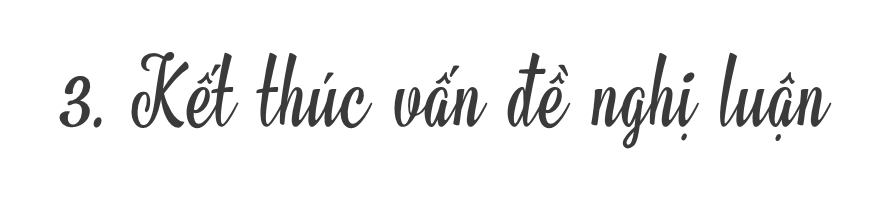 Câu nói của mẹ “Xem người ta kìa!”: trở thành lời động viên khích lệ để con khẳng định giá trị, sự khác biệt với mọi người.
Khẳng định ý kiến: Biết hòa đồng, gần gũi mọi người, nhưng cũng phải biết giữ lấy cái riêng và tôn trọng sự khác biệt.
 Gửi gắm lời khuyên, lời nhắn nhủ một cách chân thành  dễ tác động hơn
 Bài học rút ra: “Biết tôn trọng sự khác biệt”
[Speaker Notes: Giáo án của Thảo Nguyên (0979818956)]
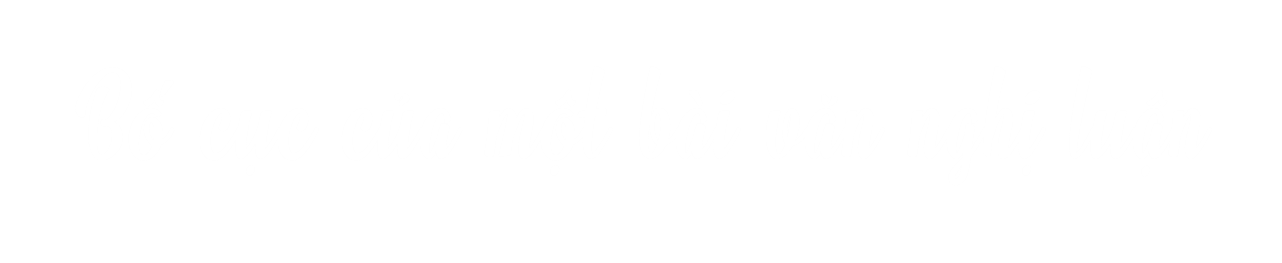 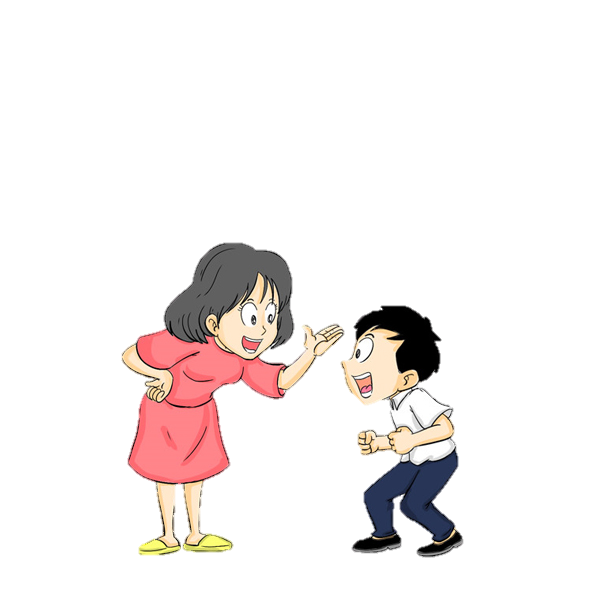 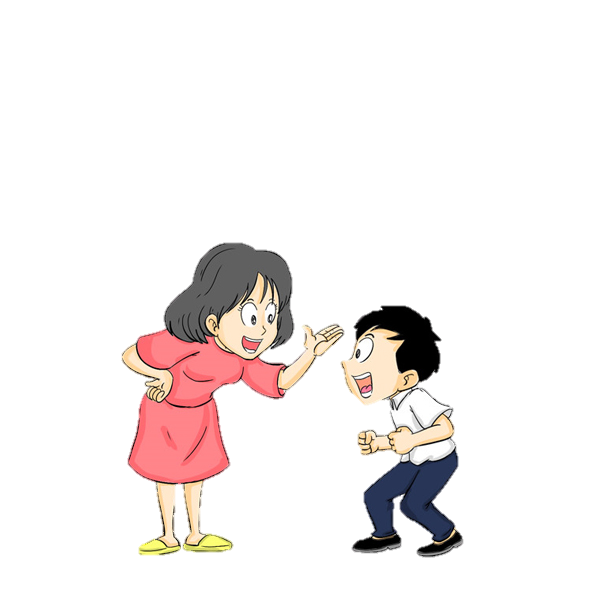 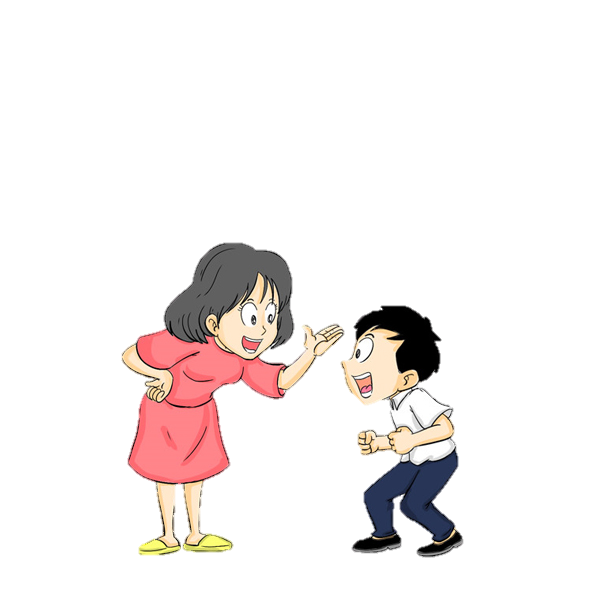 ĐẶT VẤN ĐỀ
Giới thiệu vấn đề, tầm quan trọng của vấn đề, nêu được luận điểm cơ bản cần giải quyết
GIẢI QUYẾT VẤN ĐỀ
Triển khai các luận điểm, dung lí lẽ, dẫn chứng lập luận để thuyết phục người nghe theo quan điểm đã trình bày
KẾT THÚC VẤN ĐỀ
 Khẳng định tầm quan trọng, ý nghĩa của vấn đề đã nêu
III
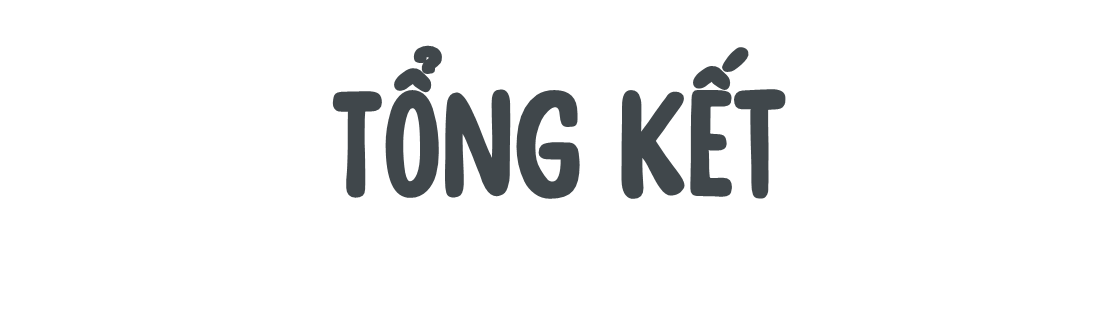 [Speaker Notes: Giáo án của Thảo Nguyên (0979818956)]
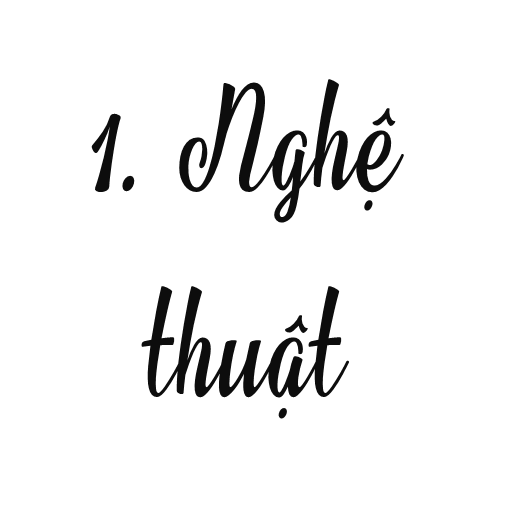 - Dùng lời kể để nêu vấn đề
- Dùng nhiều lí lẽ, dẫn chứng xác thực, tiêu biểu
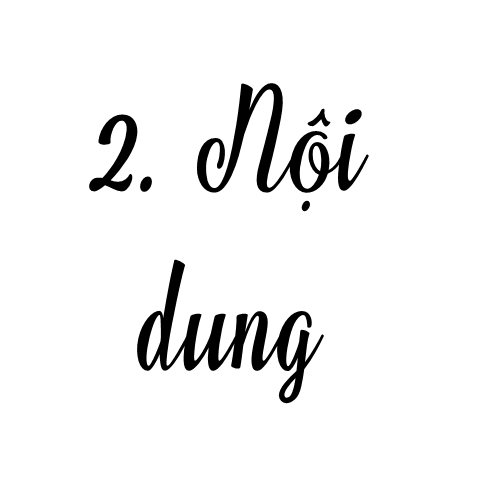 - Mọi người ngoài những điểm chung, còn có nét riêng biệt, độc đáo. Điều đó làm nên sự muôn màu của cuộc sống.
- Mỗi chúng ta cần biết hòa đồng, gần gũi mọi người, nhưng cũng phải biết giữ lấy cái riêng và tôn trọng sự khác biệt.
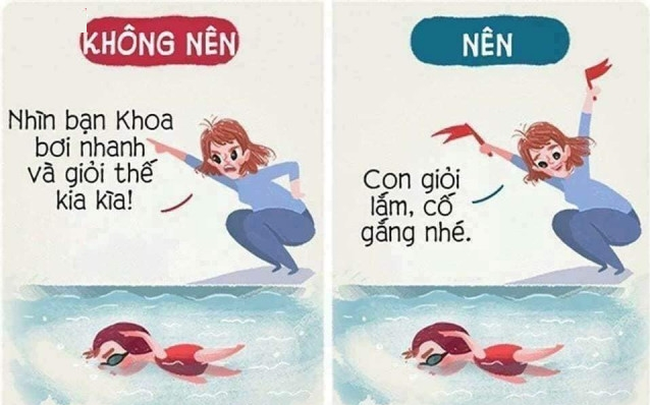 CHIA SẺ SUY NGHĨ CỦA EM VỀ BỨC ẢNH
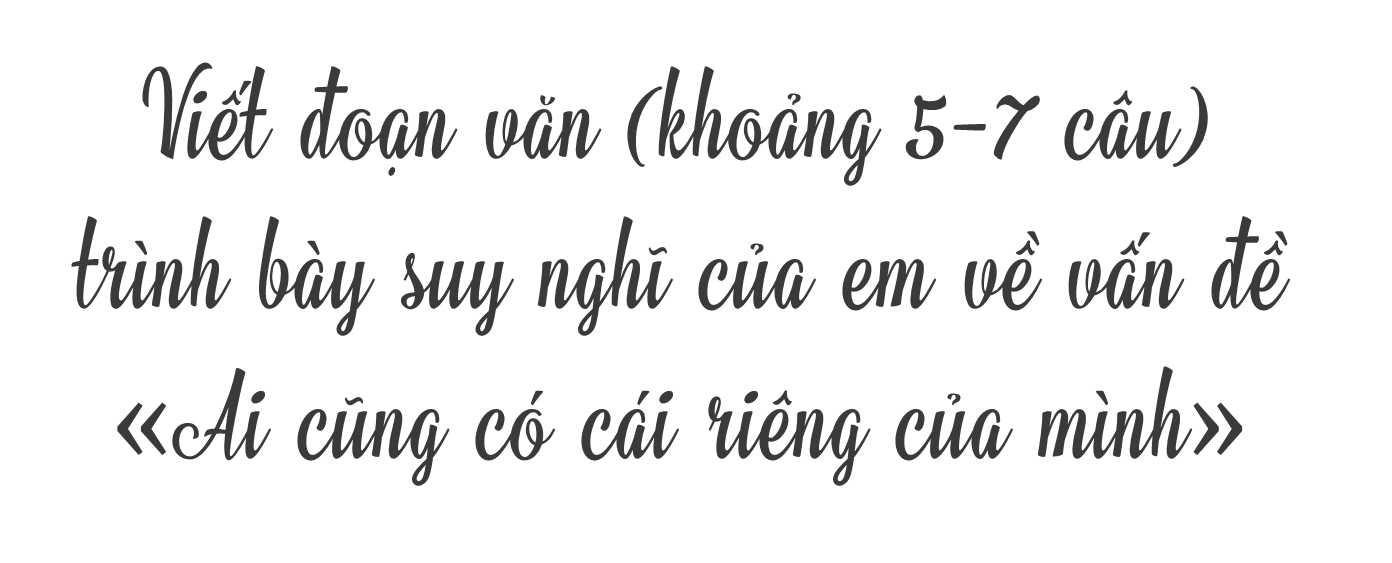 5
1
4
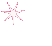 2
3
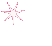 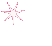 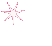 LUCKY STAR
pipi
[Speaker Notes: Giáo án của Thảo Nguyên (0979818956)]
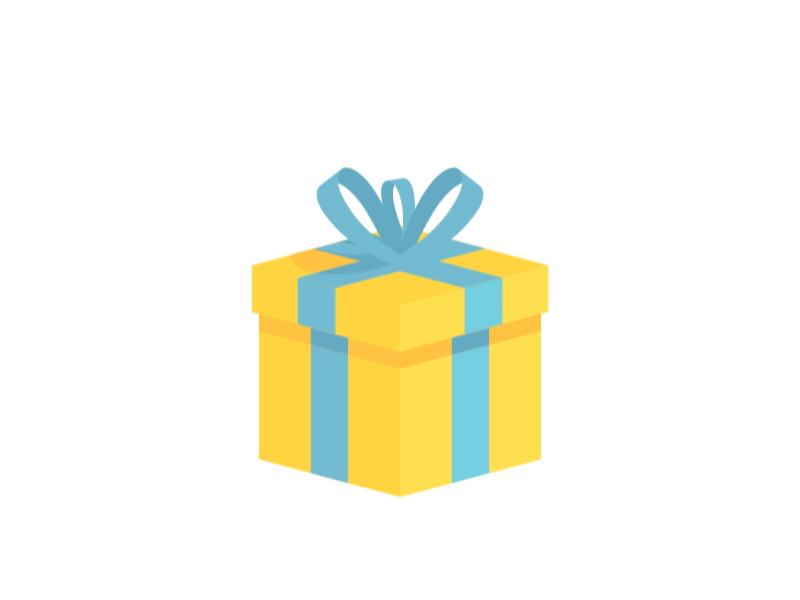 1. Văn bản “Xem người ta kìa” là văn bản thuộc thể loại nào?
Con được cô khen
Nghị luận
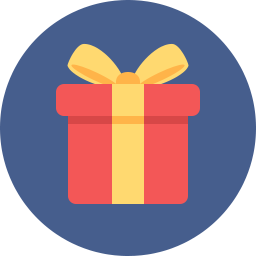 GO HOME
[Speaker Notes: Giáo án của Thảo Nguyên (0979818956)]
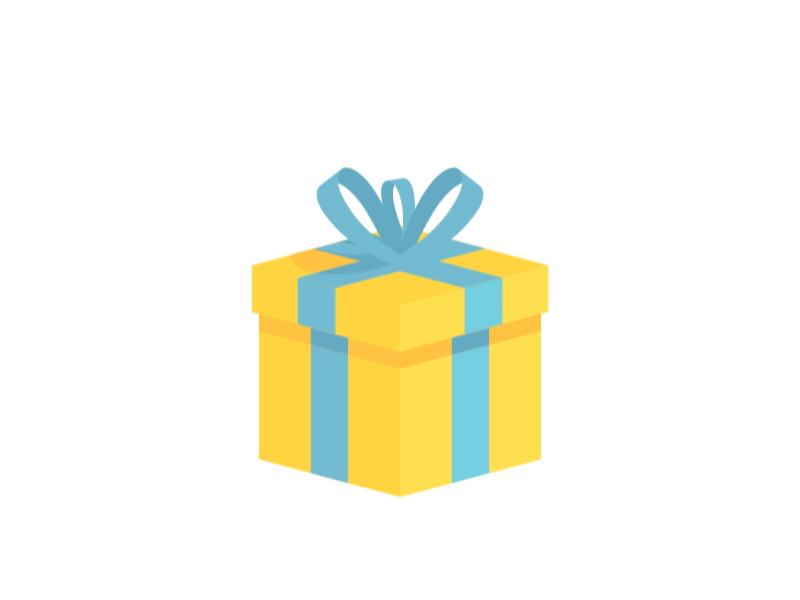 2. Văn bản “Xem người ta kìa” nghị luận về một quan điểm sống. Ý kiến này đúng hay sai?
Con được 8 điểm
Đúng
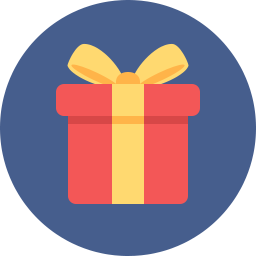 GO HOME
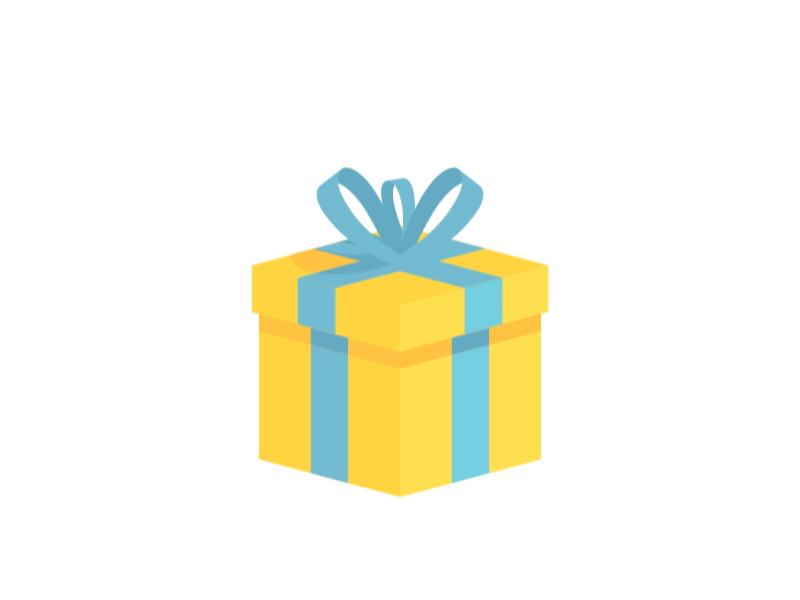 3. Văn bản “Xem người ta kìa” có câu nói “Xem người ta kìa”, đó là câu nói của ai?
Con được xóa 1 điểm xấu
Người mẹ
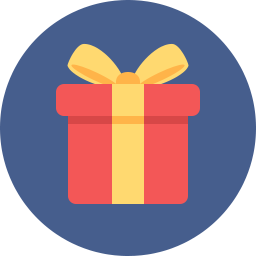 GO HOME
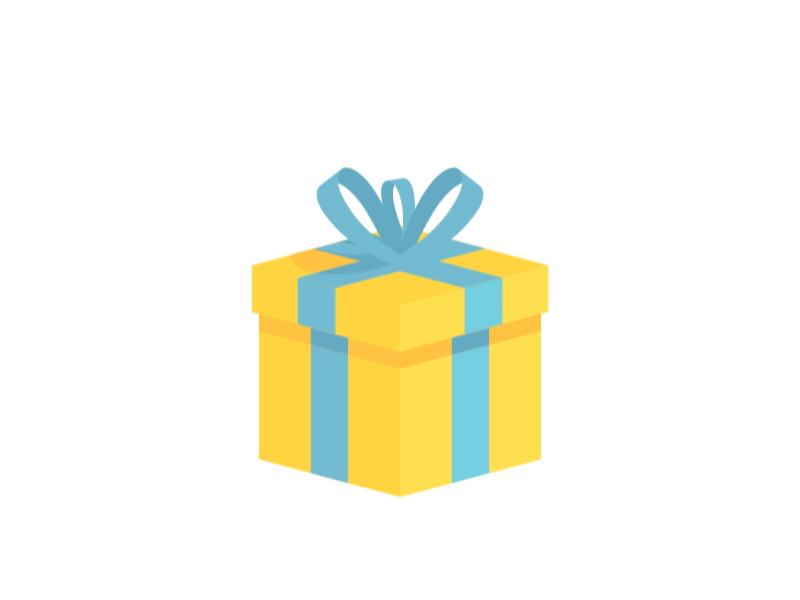 4.Đâu là hàm ý trong câu nói “xem người ta kìa!” của người mẹ?
Con được 9 điểm
Tình thương con và mong con được thành công như mọi người
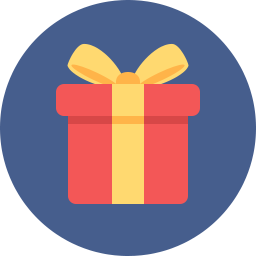 GO HOME
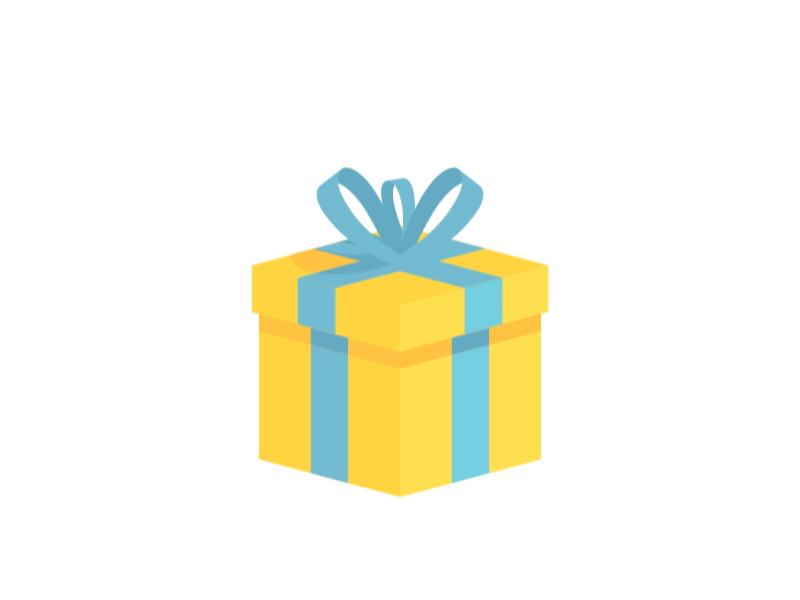 5. Cách vào đề của tác giả có gì đặc biệt?
Con được 1 tràng pháo tay
 của cả lớp
Nêu vấn đề bằng lời kể
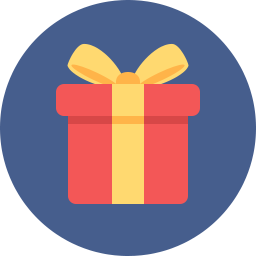 GO HOME
[Speaker Notes: Giáo án của Thảo Nguyên (0979818956)]